Student Discipline Reporting / Unsafe School Choice Option (USCO)
Jeff Hodges
Program Specialist, Safe and Supportive Schools
Office of Whole Child Supports
[Speaker Notes: Add link to Discipline Matrix in chatroom]
Agenda
Discipline Matrix
How to Report “Other” Discipline Incident Types
Detention & ISS Reporting
Discipline Process
Event Identifier
Unsafe School Choice Option (USCO)
Local Discipline Code Mapping to GaDOE
Student Discipline Reporting Examples
How Discipline Data is Used
What is the Discipline Matrix?
Serves as a guidance tool for school systems

May be aligned with student codes of conduct

Discipline Matrix includes:
Discipline Incident Types 
Incident definitions were revised to provide more clarity
Specific examples are available
Three-tiered discipline incident severity levels
Rationale for Discipline Matrix
Improve Data Accuracy and Reliability

Improve Transparency in Data Reporting

Address Concerns about the Disproportionate Use of Discipline Actions

Improve Ambiguous Categorical Definitions and the Correlation Between Discipline Incidents and Discipline Actions
[Speaker Notes: Helps explain why students may receive different discipline actions for the same incident type. 
Example, two students are fighting: one student receives detention and the other student receives OSS.]
Reporting “Other” Discipline Incident Types
Discipline incident types preceded by “Other” should be treated the same as “Other (24)” and should only reported to GaDOE if it involves a state reportable discipline action. “Other” discipline incident types include:

Other Incident - (24)
Other - Attendance-Related (30)
Other - Dress Code Violation (31)
Other - Student Incivility (33)
Other - Possession of Unapproved Items (34)
[Speaker Notes: Before these four “Other” incidents were added, over 70% of all discipline incidents reported to the state was “Other-24”.
We asked school districts to send us a list of local codes that were sent to GaDOE as “Other”
The four additional “Other” incidents were added to provide more transparency.]
Reporting Detention
Detention- Disciplinary action consisting of the assignment of students to a certain area of the school outside of regular school hours (before school, after school, on a non-school day) for two days or the equivalent hours. 
Does not include lunch-based detention or any single day detention.
May include Saturday school detention so long as the single Saturday school detention is the equivalent to two regular day detention periods.
[Speaker Notes: “Equivalent hours” – Length of detention may vary from district to district.]
Reporting ISS
ISS- Temporary removal of a student from his or her regular classroom(s) for at least half a school day.  Student remains under the direct supervision of school personnel.  (Direct supervision means school personnel are physically in the same location as students under their supervision.)
Does not include provisions for special needs students with IEPs
[Speaker Notes: If the student is removed from the classroom due to disciplinary reasons for at least half a school day, it should be reported as ISS even if it’s called “Timeout” or some other name.]
Discipline Process
Discipline Process identifies the procedural options available to a student who receives out-of-school suspension (greater than 10 days), expulsion, or assignment to an alternative school (for disruptive students). 
Valid values are: 01 - Tribunal/Hearing; 02 – Waiver, 03 – Neither; Blank - N/A
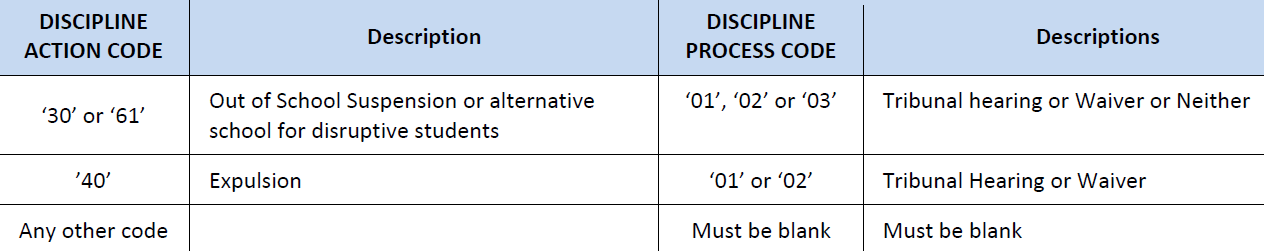 [Speaker Notes: Discipline process allows GaDOE to determine if students were given due process.]
Event Identifier
Event Identifier – A sequence number (or some local number) that uniquely identifies the event that caused disciplinary action(s) for one or more students. 

Event identifier allows one or more students to be tied to a single incident in one or more records. The event identifier is only required when more than one student is involved in an event. 

Event identifier is especially useful for Unsafe School Choice Option (USCO) incidents.
Unsafe School Choice Option (USCO)
What is USCO?
The Unsafe School Choice Option provision [Section 8532, 20 U.S.C. 7912] under ESSA sets forth the following: 
Each State receiving funds under this Act shall establish and implement a statewide policy requiring that:
Students attending a persistently dangerous school or; 
Students who become victims of a violent criminal offense while in or on the grounds of a public elementary school or secondary school that the student attends
Such students must be allowed to attend a safe public elementary school or secondary school within the local educational agency, including a public charter school (school choice option).
Georgia’s Definition of a Persistently Dangerous School
Persistently Dangerous School – Any school in which for three consecutive years:
At least one student is found by official tribunal action to have violated a school rule related to a violent criminal offense either on campus or at a school-sanctioned event; 
At least 2% of the student body or 10 students, whichever is greater, have been found to have violated school rules related to other identified criminal offenses; 
Any combination of 1 and 2.
USCO Incidents
Aggravated Battery
Aggravated Child Molestation
Aggravated Sexual Battery
Aggravated Sodomy
Armed Robbery
First Degree Arson
Kidnapping
Murder
Rape 
Voluntary Manslaughter
Non-felony Drugs*
Felony Drugs*
Felony Weapons*
Terroristic Threats*
GaDOE USCO Webpage
Unsafe School Choice Option(USCO)
Unsafe School Choice Option (USCO) incidents are separate from Student Discipline incidents
Focuses primarily on violent crimes.
USCO incidents must occur on school property or at a school-sponsored activity.
USCO data is based on official tribunals, hearings conducted by a disciplinary hearing officer, and official actions of the local board of education (instead of court proceedings).
Definitions are different 
Battery (Student Discipline) vs. Aggravated Battery (USCO)
Robbery (Student Discipline) vs. Armed Robbery (USCO)
Threat / Intimidation (Student Discipline) vs. Terroristic Threat (USCO)
USCO IncidentsLocation, Location, Location!
USCO incidents must occur on school property or at a school-sponsored activity. Otherwise, do not report it as an USCO event!
Use Incident Context and Location Codes to indicate the location, time, and sponsorship of the activity during which the incident occurred.
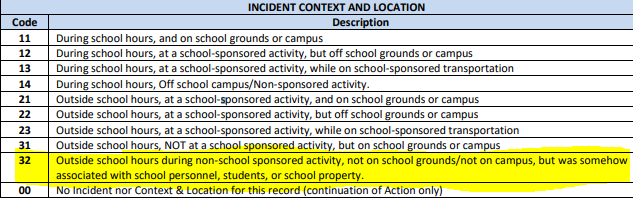 USCO “Gatekeeper”
Each school district should assign an USCO “gatekeeper” that is responsible for reviewing all USCO incidents before local superintendent sign-off. Gatekeepers should look for the following before reporting USCO incidents to GaDOE: 
USCO incidents must occur on school property or at a school-sponsored activity
Students responsible for committing USCO incidents must have been found in violation by hearing officer, tribunal panel, signed a waiver admitting guilt or some other “official action” by the local board of education.
Questions about USCO?
Local Code Mapping
Disorderly Conduct
Other/disruptive behavior
Classroom disruption
General bus misbehavior
Behavior that endangers others (level 3)
General disruption of school environment
Bus conduct violation
Inciting prohibited behaviors
Behavior detrimental to learning
Disruption of school operations
[Speaker Notes: We asked school districts to send us their local discipline codes that were being sent to GaDOE as “Other-24” and we mapped them to an appropriate GaDOE discipline incident category.]
Other - Student Incivility
Disrespectful conduct
Insubordinate conduct
Giving false/misleading information
Profane/vulgar/obscene/ insulting act
Failure to report event to teacher/administrator
Disrespect
Inappropriate behavior or comments
Insubordination, blatant disrespect
Profanity
Other – disrespect/defiance
Other – giving false information
Other – profanity
Refusal to do classwork
Willful and persistent disobedience
Other - Attendance Related
Tardies
Truancy
Failure to serve detention
Failure to serve Saturday School
Skipping class
Skipping school
Leaving campus without authorization
Leaving class without authorization
Refusal to serve ISS
Other – Possession of Unapproved Items
Possession/use electronic or communication device
Use/display of cell phone
Possession/use/exchange of items inappropriate for school
Do not use this code for reporting weapons!
Reporting Examples
Example #1
A student uses a school computer to change his grade in Language Arts from an F to C.  How would you code this incident?
Student Incivility
Computer Trespassing
Academic Dishonesty 
Non-State Reportable Offense
Example #2
A student brings a knife to school and uses it to steal another student’s lunch. How would you code this incident? 
Threat / Intimidation
Robbery 
Weapon - Knife
Non-State Reportable Offense
This could be coded as an USCO violation: 
Armed Robbery
Example #3
A student enters a classroom and steals a calculator (worth approx. $10.00).  How would you code this incident?
Larceny / Theft
Breaking and Entering / Burglary
Robbery
Non-State Reportable Offense
Example #4
A student takes Ritalin for ADHD.  His medication is kept at his school and the school nurse distributes the medicine to him.  Today his Mother put his medication in his book bag because he plans to spend the night with a friend.  The medication falls out of his book bag and is confiscated by a teacher.  How would you code this incident?
Student Incivility
Disorderly Conduct
Drugs – Except Alcohol and Tobacco  
Non-State Reportable Offense
Level 1 
Level 2
Level 3
Example #5
A student takes Ritalin for ADHD.  His medication is kept at his school and the school nurse distributes the medicine to him.  Today his Mother put his medication in his book bag because he plans to spend the night with a friend.  He takes the medication out of his book bag and gives one of the pills to a friend.  How would you code this incident?
Student Incivility
Disorderly Conduct
Drugs – Except Alcohol and Tobacco  
Non-State Reportable Offense
Level 1 
Level 2
Level 3
Example #6
A student brings a lighter to school buried within his pocket and another student sees it and tells the teacher.  How is this incident coded?
Arson
Weapon - Other
Other - Possession of Unapproved Item
Non-State Reportable Offense
d
How Discipline Data is Used
Uses of Discipline Data
Accountability – CCRPI
School Climate Star Rating
Student Discipline Data / Weighted Suspension Rate
GaDOE data review to identify trends and anomalies 
Annual Discipline Report to U.S. ED
Legislative Reporting
External Requests for Data by media and others
Accurate Discipline Reporting
Be mindful that the media and others are carefully reviewing your student discipline data.
Be mindful that when signing off on student discipline data, local superintendents are acknowledging that falsifying, misrepresenting or omitting information may result in criminal, civil, or administrative penalties, including disciplinary action under the Code of Ethics for Educators (Georgia Professional Standards Commission).
Accurate Discipline Reporting
Be mindful of public perceptions about student discipline
For example, have you reviewed your Georgia Student Health Survey (GSHS) results? If GSHS results show that students are reporting a bullying problem at your school/district but the school/district has reported zero bullying incidents, this might raise questions about your discipline reporting.
Student Discipline Reporting Resources
Discipline Matrix
Discipline Matrix Rationale
Discipline Matrix Quick Reference Guide
Student Discipline Reporting PowerPoint Presentation
Webinar: Guidelines for Reporting Discipline Data
Model Code of Conduct
U.S. Department of Education School Climate and Discipline Resources

GaDOE Student Discipline Website
QUESTIONS??
Jeff Hodges: jhodges@doe.k12.ga.us